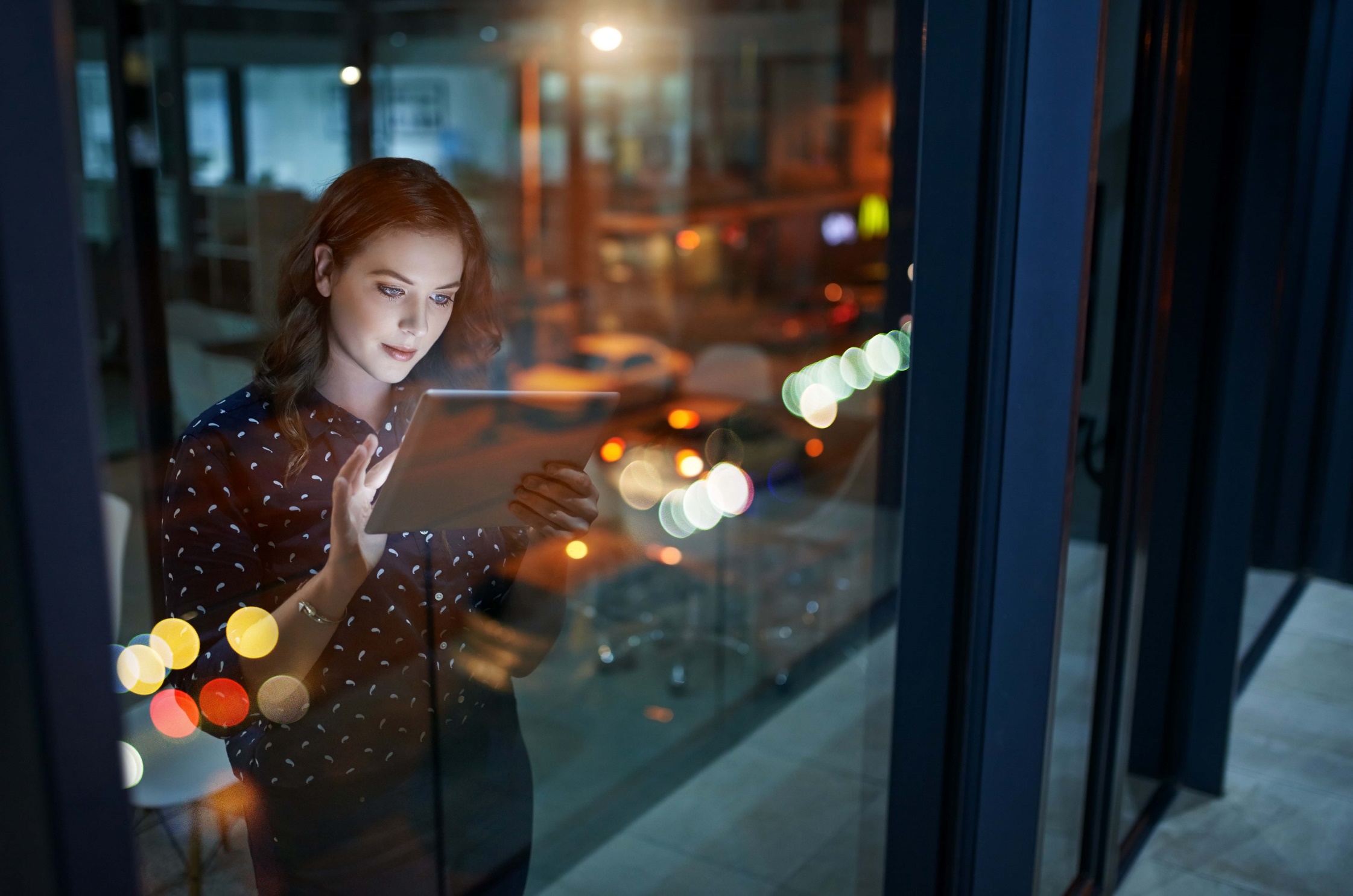 Service régional diversité et inclusion
Coordination des dossiers régionaux sociaux communautaires 
Direction adjointe des partenariats urbains
Direction des services généraux et des partenariats urbains
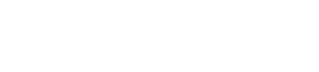 Cellule d’action concertée en violence conjugale (C.A.C.VC)
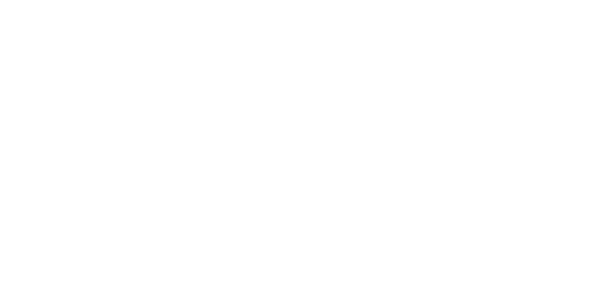 La C.A.C.VC est fonctionnelle depuis le 23 février 2022
Il s’agit d’une cellule d’intervention intersectorielle (SPVM, CAVAC, Côté Cour, DPJ, RSSS, etc.) 
Les CIUSSS sont des partenaires de la C.A.C.VC 
Lors de la tenue d'une cellule de crise, le CIUSSS concerné est invité 
Dans chaque CIUSSS, une personne répondante et une ou deux personnes substituts ont été ciblées, afin de répondre pour le CIUSSS lors d’une cellule de crise 
Ces personnes répondantes et substituts ont pour la plupart suivi la formation portant sur la prévention du risque d'homicide en contexte de VC 
Les CIUSSS peuvent aussi solliciter la C.A.C.VC lors d’une situation à haut risque d’homicide

Dans les diapositives suivantes, les processus pour mobiliser la cellule
Introduction à la cellule
Trois niveaux d’action basés sur l’évaluation du risque
Niveau de risque
Avant tout, il faut savoir …
Instance
Acteurs concernés
*Professionnel.le d’encadrement clinique (PEC) : coordination professionnelle, spécialiste en activités cliniques, etc.
[Speaker Notes: Voir 24h-48h]
Violence conjugale considérée à risque d’homicide
Le personnel inquiet* pour la sécurité d’une personne dans un contexte de violence conjugale peut demander conseil auprès d’un.e professionnel.le d’encadrement clinique ou d’un.e gestionnaire

S’il y a un risque sérieux ou imminent, il.elle doit communiquer avec la personne répondante de son CIUSSS pour la C.A.C.VC (son nom ___________ et ses coordonnées____________ )

C’est le rôle de la personne répondante de communiquer avec la C.A.C.VC

* Comprend donc l’ensemble des professionnels.les, du personnel infirmier, médecins, etc.
Vous êtes inquiet?


Un.e intervenant.e, professionnel.le, ou médecin est inquiet … ?
Trajectoire C.A.C.VC - Étapes à suivre
S’il y a une situation de violence conjugale avec un risque sérieux ou imminent d’homicide : 
Communiquer avec la personne répondante de votre CIUSSS (la personne répondante pour notre CIUSSS est : __________________ pour la rejoindre contacter le numéro suivant________________ ) 
S’il y a risque sérieux ou imminent, la personne répondante communiquera avec la liaison de la cellule de crise 
Il y aura évaluation du risque homicidaire par la cellule
 Suite à l'analyse, une rencontre est tenue dans les 72h
Évaluation et consultation du comité de coordination et évaluation du risque par la C.A.C.VC 
S’il n’y a pas de risque imminent : Action concertée sans cellule de crise (non nominative, sans levée de confidentialité*)  
S’il y a un risque imminent : Cellule de crise, plan d’intervention concertée (possibilité de lever la confidentialité*)
* La levée de la confidentialité varie en fonction du niveau de risque
Une seule étape pour vous…
[Speaker Notes: Ajouter numéro]
Qui est cette personne répondante ?
Rôles de la personne répondante locale
Une personne formée, connue et qui connait la mécanique de mobilisation de la cellule ...

La personne répondante fait quoi ?
Elle reçoit votre appel 
Elle tente de bien saisir la situation et collige les informations 
Si le risque est sérieux ou imminent, elle transmet la demande à la C.A.C.VC 
Elle participe à l’analyse de la C.A.C.VC 
Elle et la C.A.C.VC créée un plan d’intervention pour agir sur le risque homicidaire 
La personne répondante peut faire une rétroaction si cela est pertinent
À retenir…
Risque immédiat : Service d’urgence  911

Risque sérieux ou imminent : Personne répondante du CIUSSS : nom______________, numéro pour la contacter :___________

Pas de risque sérieux : SOS Violence conjugale :  1 800 363-9010
Questions ?
Direction des services généraux et des partenariats urbains (DSGPU)

service.regional.diversite.ccsmtl@ssss.gouv.qc.ca
MERCI !